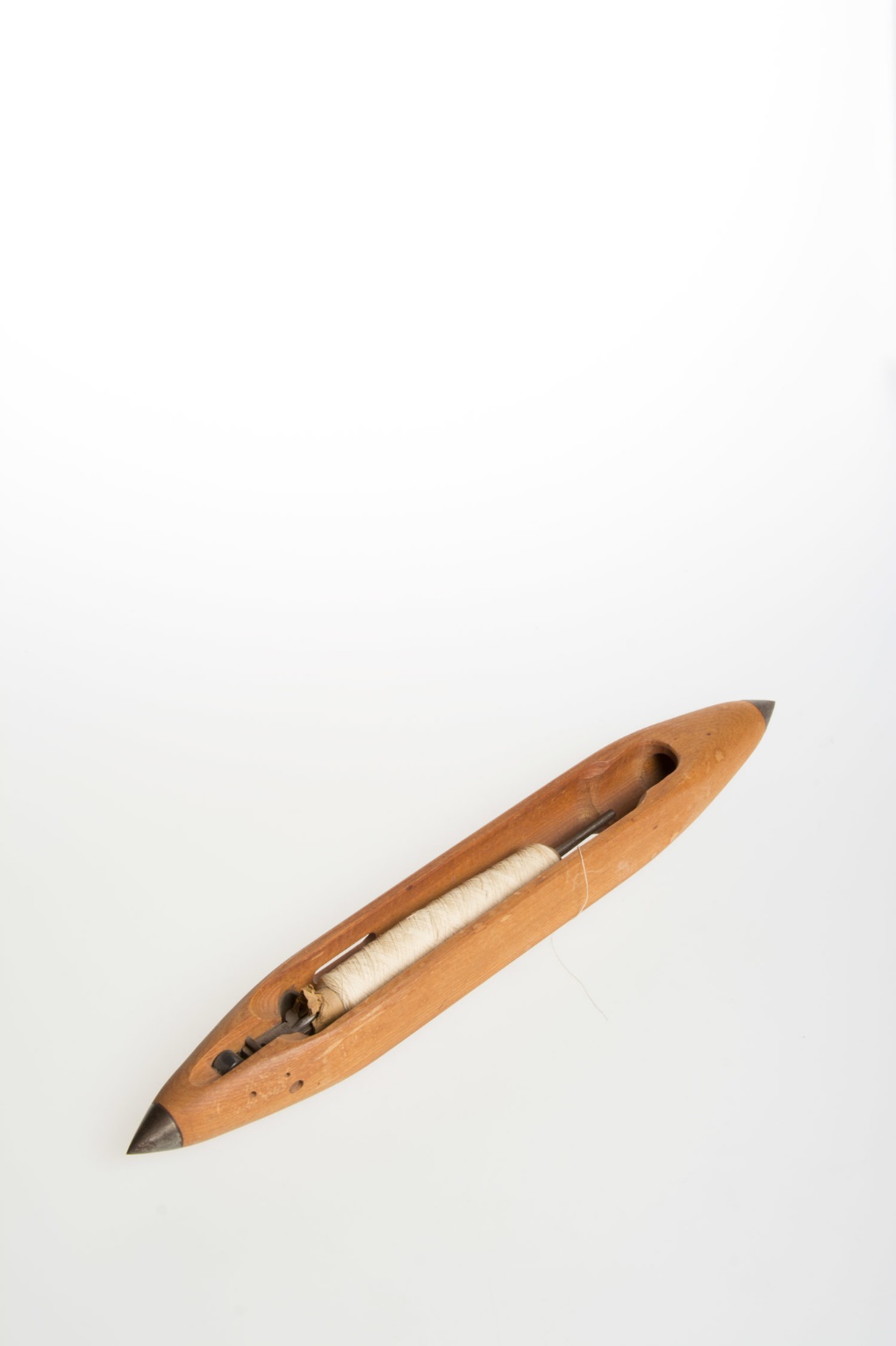 Geschiedenis en dans/drama, letterlijk en figuurlijk, verweven bij de kleuters
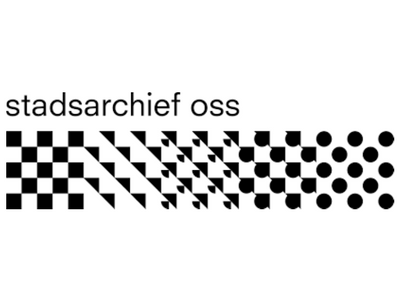 Rieke Verhagen
Derdejaarsstudent Pabo Den Bosch
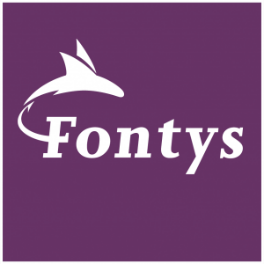